Upravljanje novčanim sredstvima: Na koji način zemlje provode dobre prakse
M. Coskun Cangoz
Konzultant, bivši rukovoditelj u Svjetskoj banci

Leandro Secunho
Viši stručnjak za dug u Svjetskoj banci

11. veljače/februara 2021.
DNEVNI RED
Pozadinske informacije (radionica)
Izrada projekcija novčanog toka:
Upravljački i institucionalni okvir
Prakse predviđanja novčanih tokova
Financiranje razlika novčanih tokova
Instrumenti financiranja
Koordinacija upravljanja novčanim sredstvima i dugom
Zaštitni slojevi likvidnosti i upravljanje viškom gotovinskog salda
Preduvjeti ulaganja viška novčanih sredstava
Svođenje troškova držanja na minimalnu razinu
Ulaganje gotovinskih salda na tržištu 

4. Zaključak i ključni rezultati
1
Pozadinske informacije (radionica)
Svjetska banka je osmislila radionicu za izradu projekcija novčanih tokova i upravljanje novčanim sredstvima u 2018. godini kako bi pružila tehničku pomoć u navedenom području s pomoću navedene praktične edukacije.
U svrhu navedene edukacije, razvijen je alat u Excelu namijenjen izradi projekcija novčanih tokova koji se temelji na:
Podacima o novčanim tokovima određene zemlje: mjesečnim podacima za 11-godišnje razdoblje;
Pregledu različitih kategorija prihoda i rashoda;
Stavkama iznad i ispod crte;
Simulaciji strategija upravljanja dugom povezanih sa scenarijima projekcija novčanih tokova;
Više sučelja koja podržavaju simulacije projekcija.

Radionica je održana u Sjevernoj Makedoniji (18. rujna/septembra), Peruu (19. srpnja/jula) i Gani (19. prosinca/decembra) za 24 zemlje članice1.

Izlaganja koja su održana na način da su zemlje članice dale odgovore na pitanja u pogledu vlastitih praksi upravljanja gotovinom potkrijepile su dokument - opisana su i iskustva drugih zemalja.

1 Zemlje sudionice bile su Albanija, Angola, Bolivija, Brazil, Čile, Kolumbija, Ekvatorska Gvineja, Esvatini, Gambija, Gana, Honduras, Kosovo, Lesoto, Nigerija, Sjeverna Makedonija, Peru, Rumunjska, Ruanda, Srbija, Sejšeli, Slovenija, Južna Afrika, Tajland, Urugvaj.
2
Upravljanje novčanim sredstvima
Upravljanje novčanim sredstvima proces je kojemu je cilj staviti na raspolaganje odgovarajući iznos novca u pravom trenutku i na pravom mjestu kako bi se izvršile obveze plaćanja vlade. 
Upravljanje novčanim sredstvima kao postupak prikupljanja, raspodjele i ulaganja novčanih sredstava zahtijeva projekcije novčanih tokova, mehanizam za plaćanja i naplatu prihoda, kratkoročne instrumente za financiranje razlika između novčanih tokova, sposobnost ostvarivanja povrata na gotovinska salda i koordinaciju na razini institucija. 
Jedan od glavnih ciljeva upravljanja novčanim sredstvima jest svesti razlike između priljeva i odljeva novca na minimalnu razinu u svakom vremenskom trenutku, a u idealnom slučaju u razdoblju od sljedeća tri mjeseca. 
Kvalitetna izrada projekcija novčanih tokova, koja se temelji na pouzdanim podacima i realnim pretpostavkama; konsolidacija novčanih tokova s pomoću centraliziranog sustava bankovnih računa; strukturirana i likvidna tržišta obveznica i tržišta novca; te dobro definirani institucionalni i pravni okvir ključni su čimbenici za postizanje vladinih općih ciljeva upravljanja gotovinom.
3
Izrada projekcija novčanih tokova - upravljanje i institucionalni okvir
Međutim, upravljanje novčanim sredstvima nije dio proračunskog ciklusa te se ne radi o alatu za održavanje fiskalne kontrole.
U većini zemalja upravljanje gotovinom jedna je od funkcija Riznice, a ustrojena je ili kao posebna jedinica (Južna Afrika, Kosovo, Ruanda) ili je raspršena na više odjela. U mnogim su zemljama funkcije upravljanja novčanim sredstvima i upravljanja dugom integrirane (Kolumbija, Kosovo, Peru, Rumunjska, Slovenija, Južna Afrika i Tajland). 
U nekim zemljama smatra se da je upravljanje gotovinom dio upravljanja proračunom te se ono ili gotovo u cijelosti (Čile) nalazi unutar Odjela za proračun ili su u taj odjel ugrađene samo neke funkcije upravljanja gotovinom (Gana, Sejšeli). Osim toga, u nekim je zemljama odgovornost za upravljanje gotovinom u potpunosti ili djelomično prenesena na Ured glavnog računovođe (Esvatini, Lesoto, Nigerija). Postoje međutim i primjeri zemalja u kojima drugi odjeli provode projekcije novčanih tokova (npr. Jedinica za makroekonomsku analizu politike, Gambija).
Ne postoji jedno rješenje koje bi bilo prihvatljivo u svim zemljama i institucionalni se aranžmani mogu razlikovati od zemlje do zemlje, ali glavne značajke učinkovitog upravljanja gotovinom moraju biti prisutne.
4
Pristupi projekcijama novčanih tokova:
Promjene propisa i politike
Od vrha prema dnu
Procjena proračunskog prihoda
JRR
Nepredviđeni izdaci
Proračunska izdvajanja
Projekcije novčanih tokova
Od dna prema vrhu
Korisnici proračunskih sredstava
Vladin dug
Porezne uprave
Izvanproračunski subjekti
Regionalni / okružni uredi
Izvor: autori
5
Prakse predviđanja novčanih tokova
Obuhvat upravljanja gotovinom (kao i JRR-a i izrade projekcija novčanih tokova) u većini zemalja je ograničen na centralnu vladu. Međutim, ovisno o razini decentralizacije vlade i usklađenosti sustava računovodstva i kontrole, opseg može uključivati razinu opće vlade, a ne samo središnje države (Francuska).
Horizont i učestalost projekcija novčanih tokova znatno se razlikuju jer postoje slučajevi (Južna Afrika, Albanija) gdje se projekcije novčanih tokova izrađuju za trogodišnja, godišnja, mjesečna, tjedna i dnevna razdoblja, dok se u nekim slučajevima izrađuju samo mjesečne projekcije novčanih tokova (Angola, Nigerija). 
Projekcije novčanih tokova često su povezane s kalendarom oslobađanja proračunskih izdvajanja, dok se projekcije prihoda oslanjaju se na projekcije porezne uprave. Postoje slučajevi (Peru, Tajland, Sejšeli) gdje projekcije prihoda izrađuje ured za fiskalne projekcije i ostale jedinice Ministarstva financija.  
Temeljite ocjene učinka projekcija ne provode se u većini zemalja
6
Financiranje razlika novčanih tokova
Efikasnost koja ovisi o dobrim projekcijama novčanih tokova.
 Glavni je cilj financiranje manjkova gotovinskih sredstava, međutim, prikladan izbor instrumenata trebao bi se voditi općim ciljem smanjenja troškova.
Razina tržišnog razvoja definira dostupnost instrumenata koji se upotrebljavaju za prikupljanje potrebnih novčanih sredstava.
Koordinacija s upravljanjem dugom je ključna; Središnja banka također je vrlo važan dionik (upravljanje likvidnošću/razvoj tržišta).
 Blagajnički zapisi su instrumenti koji se najčešće upotrebljavaju te služe u svrhu upravljanja gotovinom i dugom (neke ih zemlje razlikuju ovisno o općem cilju izdavanja).
7
Fiksna stopa 
Dugoročne obveznice
Blagajnički zapisi
Zaštitni sloj likvidnosti
Dopušteno prekoračenje
Instrumenti financiranja (1/2)
Komercijalni bilateralni i multilateralni zajmovi
Domaće obveznice u inozemnoj valuti
Komercijalni zapisi
Repo transakcije
Obveznice vezane uz inflaciju i obveznice s promjenjivom kamatnom stopom
Upravljanje novčanim sredstvima
Euroobveznice
Zaduživanje unutar vlade
Sukuk
Tematske obveznice (npr. zelene obveznice)
Kreditne linije poslovnih banaka
Upravljanje dugom
Instrumenti financiranja (2/2)
Zaduživanje unutar vlade: podnacionalne razine (Francuska), korporacije/subjekti javnog sektora izdavanjem certifikata (Portugal, Kolumbija, Peru) te obje opcije (Južna Afrika).  
 Repo transakcije: potrebno je uspostaviti razvijeno tržište novca i standarde/infrastrukturu (npr. standardni glavni ugovor o povratnoj kupnji (GMRA), sustavi središnjih repozitorija vrijednosnica (CSD)) - SAD, Ujedinjena Kraljevina, Švedska, Mađarska, Francuska.
Kreditne linije komercijalnih banaka: fleksibilne, ali skupe (moguća primjena ograničenja izloženosti u odnosu na vladu) - Rumunjska, Ekvatorijalna Gvineja.
Komercijalni zapisi: programi dogovoreni s komercijalnim bankama za posredovanje privatnog plasmana kod investitora - koje uglavnom upotrebljavaju razvijene zemlje. 
 Dopušteno prekoračenje kod Središnje banke: poželjno je ograničiti iznos i vrijeme kako bi se izbjeglo monetarno financiranje. Kriza izazvana pandemijom koronavirusne bolesti COVID-19 pokrenula je veću uporabu hitnih mjera - Indonezija, Malezija, Tajland, Čile, Kolumbija, Mađarska, Indija, Izrael, Koreja, Meksiko, Filipini, Poljska, Rumunjska, Južna Afrika, Turska / Esvatini, Indija i Urugvaj ih redovito upotrebljavaju.
9
Koordinacija upravljanja novčanim sredstvima i dugom
Uloga blagajničkih zapisa u upravljanju gotovinom i dugom (rokovi dospijeća i učestalost zaduživanja):
Francuska: tjedne dražbe za standardizirane rokove dospijeća (3 m., 6 mj.) i kratkoročne manjkove gotovinskih sredstava (4 - 7 tjedana);
Mađarska: sličan slučaj - „Diskontni blagajnički zapisi” (3 mj., 12 mj.) i „Diskontni blagajnički zapisi za likvidnost” (6 tjedana); 
Južna Afrika: upravljanje gotovinom (<= 3mj.) i upravljanje dugom (6 mj., 9 mj. i 12 mj.) Blagajnički zapisi (tjedne aukcije) - Indija „Blagajnički zapisi“ i „Blagajnički zapisi za upravljanje gotovinom“;
Brazil i Kolumbija: instrumenti upravljanja dugom/gotovinom otvaraju se na tjednoj razini.

Referentne obveznice i poslovi upravljanja obvezama.

Planiranje rokova dospijeća velikih dugova daleko od razdoblja niskog gotovinskog salda (i blizu velikih priljeva novca).

Odbori za upravljanje gotovinom i dugom (SAD) x integrirane jedinice za upravljanje gotovinom i dugom (Kolumbija, Francuska, Mađarska)
10
Zaštitni slojevi likvidnosti i upravljanje viškom gotovinskog salda
Kompromis između rizika likvidnosti i troška držanja: kako odrediti veličinu zaštitnog sloja likvidnosti? Odstupanje novčanog toka; veliki izdaci; otkup duga; sposobnost držanja izvan tržišta u stresnim razdobljima.
Potrebna infrastruktura, instrumenti, vještine procjene kreditnog rizika i stroga koordinacija sa stranom koja osigurava sredstva.
Aranžmani za koordinaciju i remuneraciju gotovinskih sredstava sa Središnjom bankom (holistički pogled).
11
Preduvjeti ulaganja viška novčanih sredstava
Konsolidacija gotovinskih sredstava na jedinstvenom računu riznice (sustav).
Izrada robusnih projekcija novčanih tokova.
Dobra koordinacija upravljanja gotovinom i dugom.
Sposobnost definiranja veličine zaštitnog sloja likvidnosti i izvršavanja ulaganja.
Dostupnost investicijskih instrumenata.
Tržišna infrastruktura.
Politika ulaganja i upravljanje (kreditnim) rizikom.
12
Svođenje troškova držanja na minimalnu razinu
Upotreba odgovarajućih instrumenata na temelju duljine povrata očekivanog viška gotovinskih sredstava i povrata usklađenih za rizike.
Usavršavanje usklađivanja novčanih priljeva i izdataka u svrhu smanjenja gotovinskih neravnoteža (za razliku od racioniranja gotovinskih sredstava, ovdje se radi o planiranju novčanih tokova).
Aranžman sa Središnjom bankom za remuneraciju gotovinskih sredstava na jedinstvenom računu riznice kompenzira se prema tržišnim kamatnim stopama - Albanija, Gambija, Gana, Honduras, Nigerija, Ruanda, Sejšeli, Tajland i Urugvaj ne primaju remuneraciju.
13
Ulaganje gotovinskih salda na tržištu
Depoziti: brzi i jednostavni. Kratkoročni s obzirom na kreditni rizik (nisu pokriveni kolateralom).
Vladini vrijednosni papiri: otkup ili iz drugih zemalja - Francuska, Belgija, Nizozemska i Njemačka.
Korporativne obveznice: rjeđe i rezidualne. Veća remuneracija, nizak rizik likvidnosti i kreditni rizik koje treba pažljivo pratiti - UK.
Obratne repo transakcije: minimiziran kreditni rizik (pokrivene kolateralom, obično vladinim vrijednosnim papirima). Potrebna tržišna infrastruktura. Fleksibilne i upotrebljavaju se za veliki raspon vremenskih horizonata.
14
Zaključak i ključni rezultati
Potpuna primjena modernog upravljanja gotovinom nastavlja predstavljati izazov
Premda sustav JRR-a postoji u mnogim zemljama. 
Obuhvat projekcija gotovinskih tokova, horizont i učestalost projekcija poprilično su ograničeni u većini slučajeva. 
Zbog težine pogrešaka u projekcijama i volatilnosti novčanih tokova, strategija za uspostavljanje zaštitnih slojeva likvidnosti u mnogim naprednim zemljama i zemljama u razvoju ukazuje na potrebu zaštite 
U pogledu ulaganja neangažiranih novčanih sredstava postoji značajan prostor za napredak jer u mnogim zemljama središnje banke ne plaćaju kamate na vladine zaštitne slojeve likvidnosti. 
Konsolidacija funkcija upravljanja gotovinom u jednu jedinicu, uspostava strukturiranog okvira za prikupljanje podataka/informacija, i uspostava formalnih mehanizama koordinacije upravljanja gotovinom i upravljanja proračunom te provedbe upravljanja dugom i provedbe monetarne politike, bili bi dobar prvi korak prema boljem upravljanju likvidnosti vlade i odgovoru na stresne uvjete.
15
HVALA VAM
M. Coskun Cangoz
Konzultant
E cangoz@gmail.com
Leandro Puccini Secunho
Viši stručnjak za dug
Svjetska banka
Makroekonomija, trgovanje i ulaganja
E lpuccinisecunho@worldbank.org
       www.linkedin.com/in/leandro-secunho-18686316a
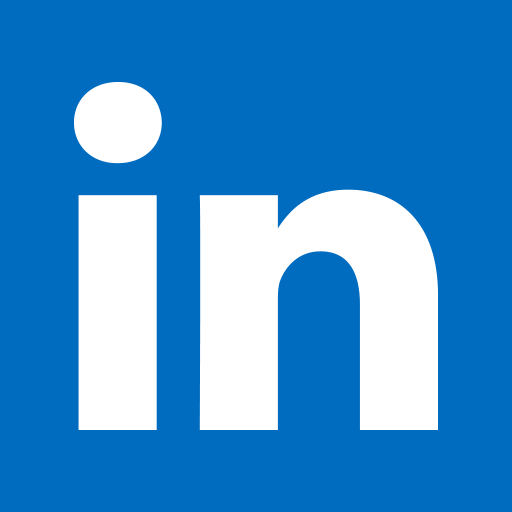 ccangoz

@mccangoz
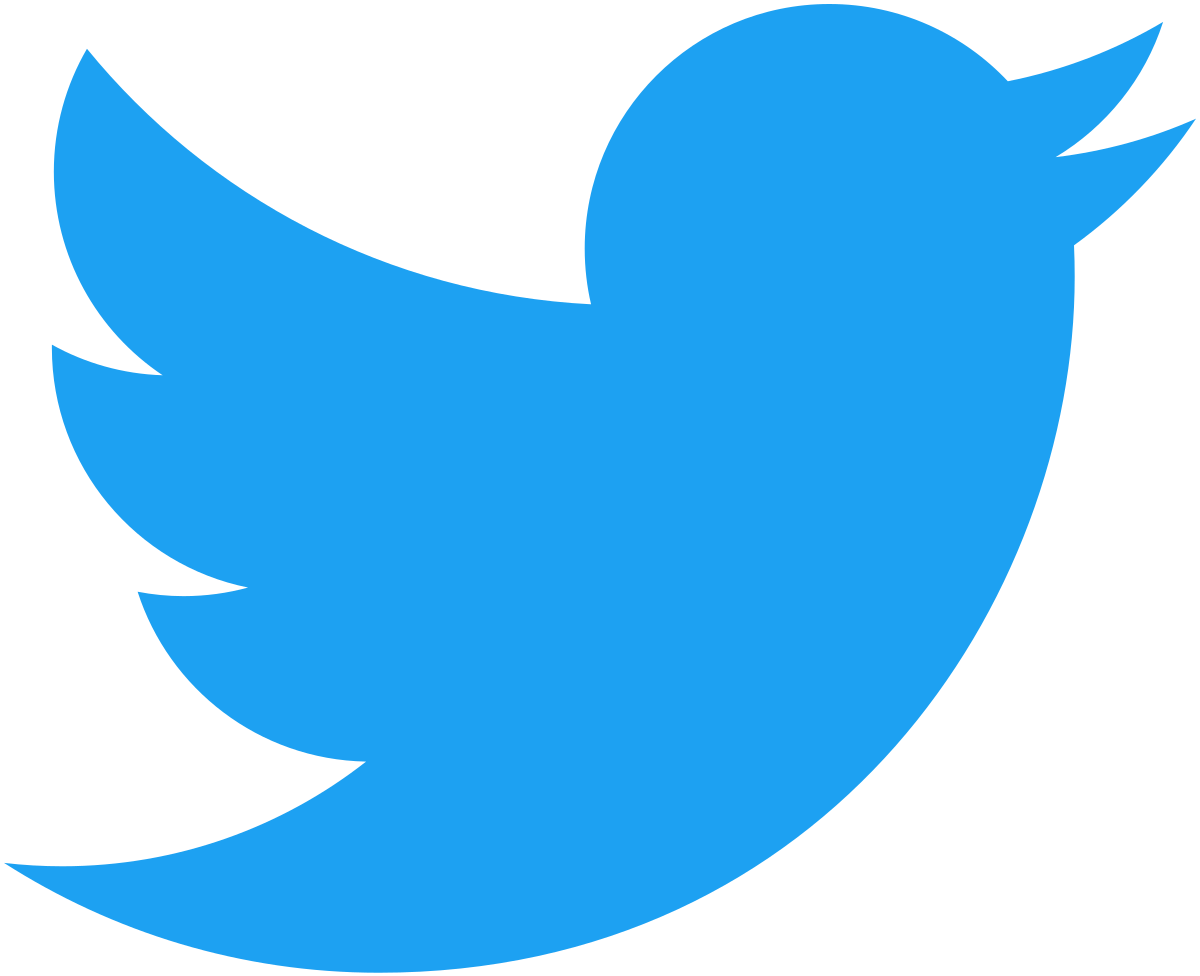 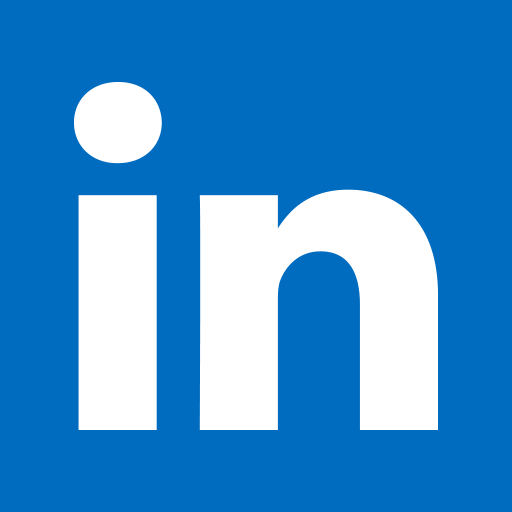 16